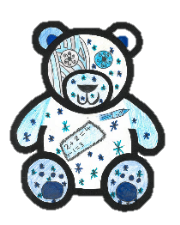 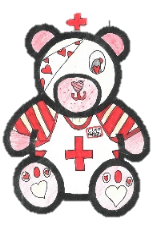 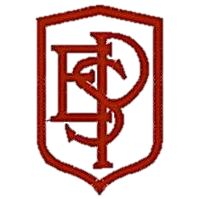 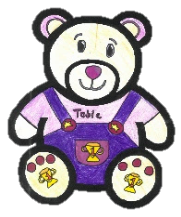 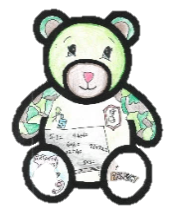 Eastertoun Primary








School and ELC
Practical Ideas for Parents/Carers to 
Support Transition
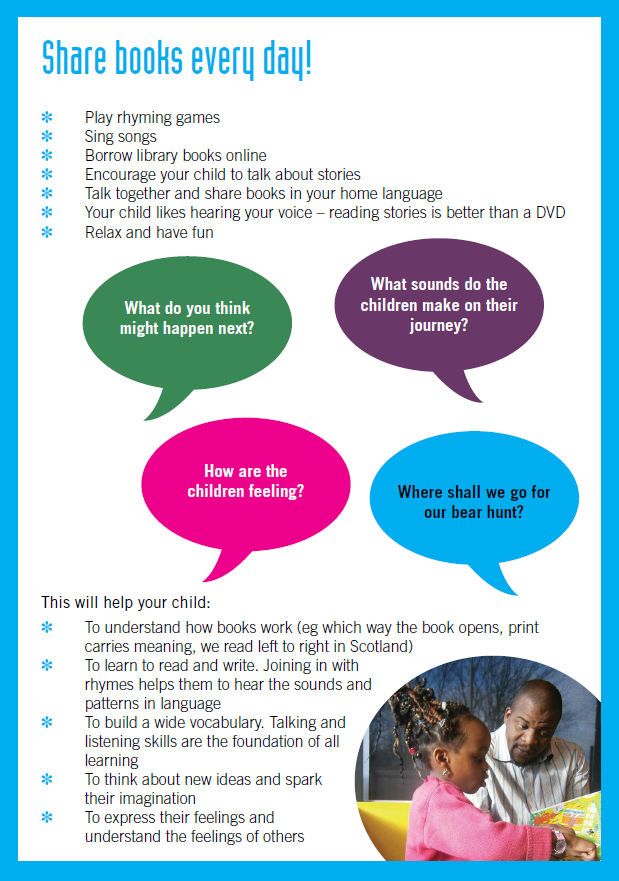 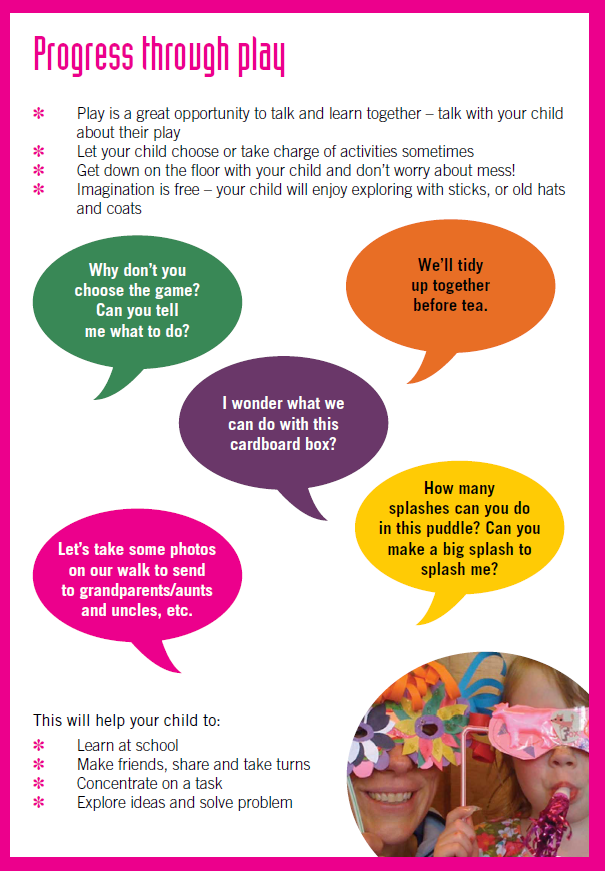 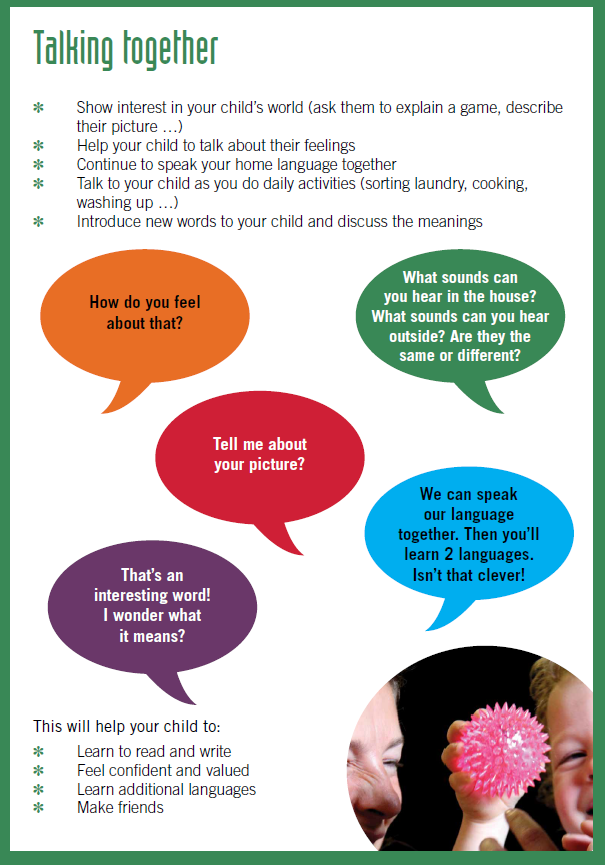 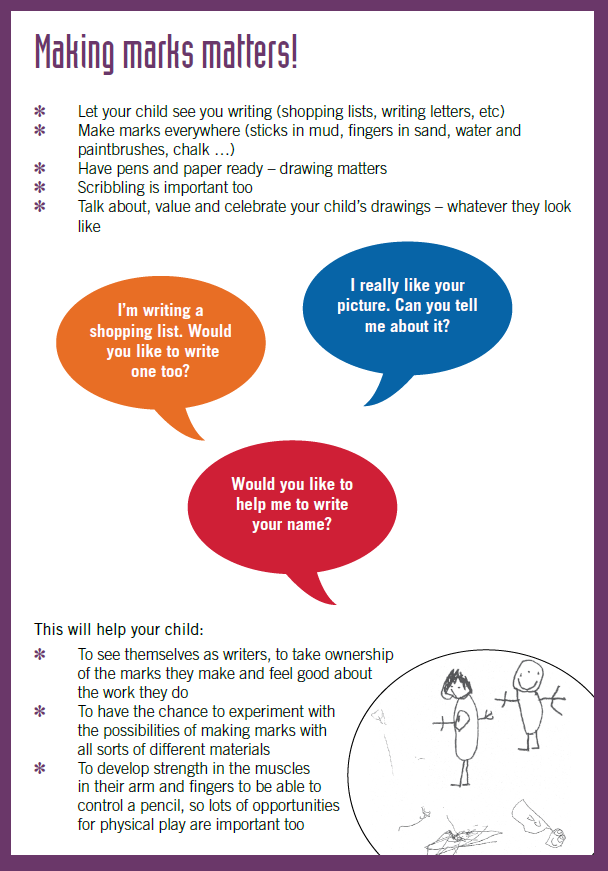 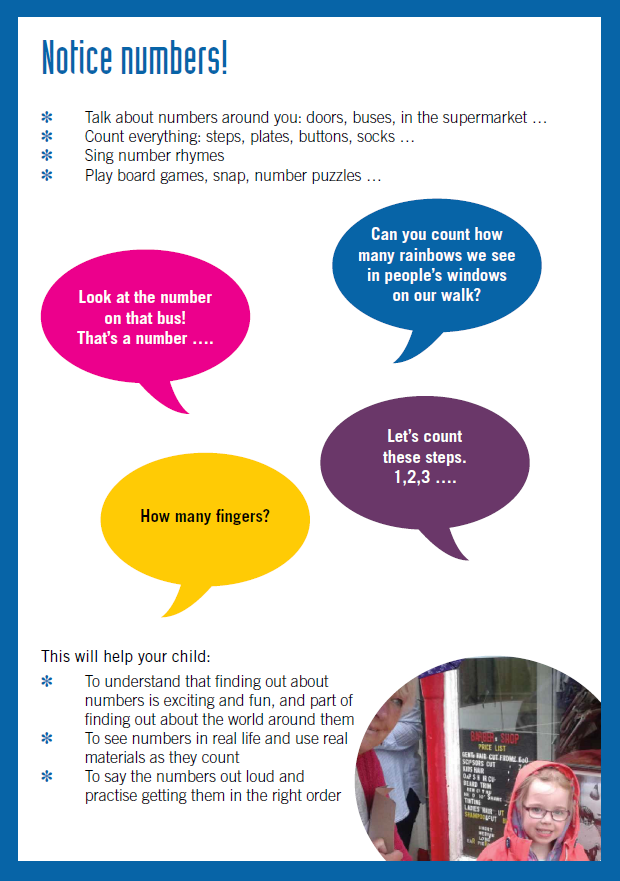 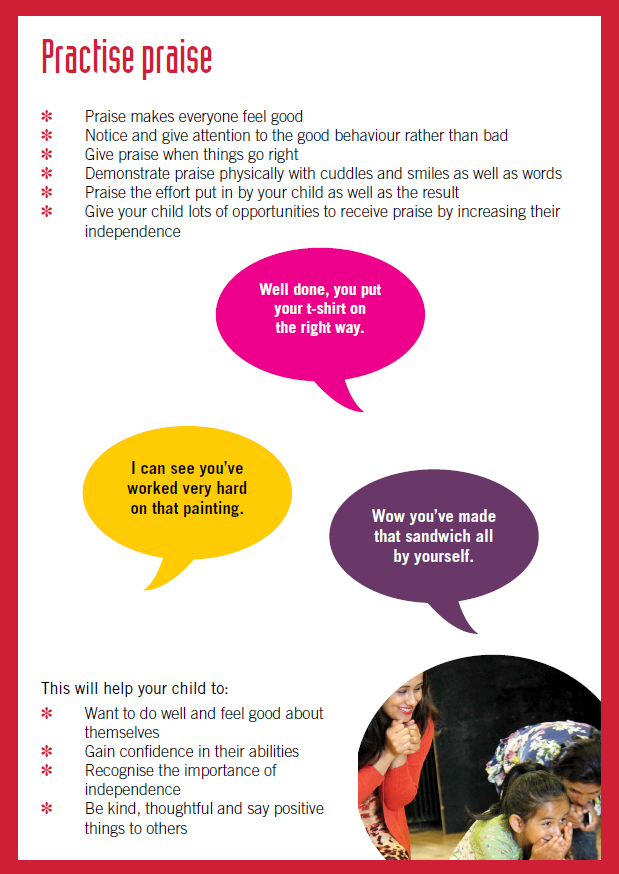 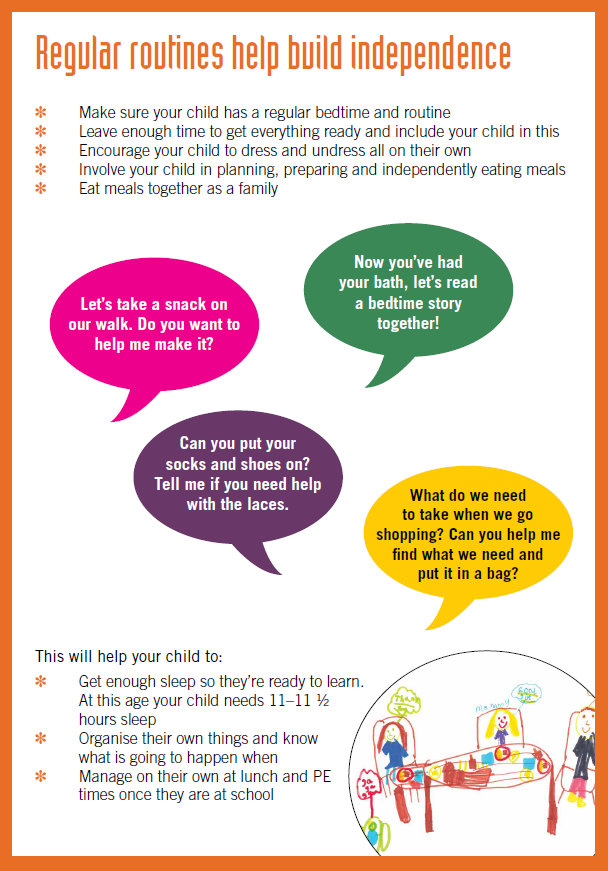